Тема: Израда визира
Онлајн час Ликовне културе, Основна школа ,,Радован Ковачевић Максим’’ Лебане
Наставник ликовне културе; Елида Станојевић
-По ивицама исеците прозрачну корицу, укоричене свеске или књиге.
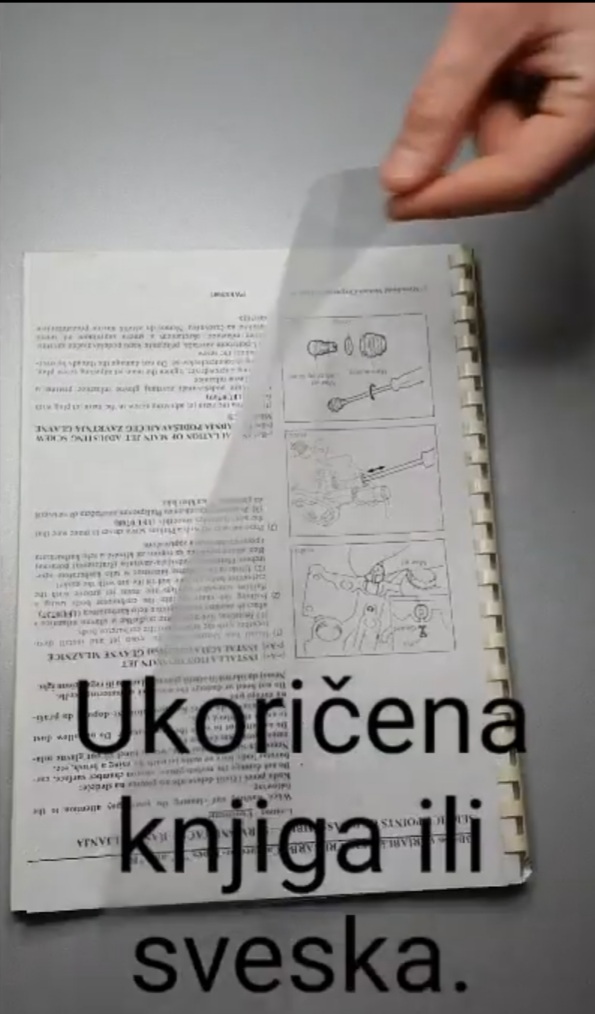 -Уз саму ивицу  прозрачне корице, исеците квадратиће величине 1 x 1 центиметар.
-Исеците платно (тканину) димензија 35 x 10 центиметара.
-По средини платна обележите тачке.- Од ивице 4,5 центиметара, па према средини, на растојању од 6,5 центиметара.
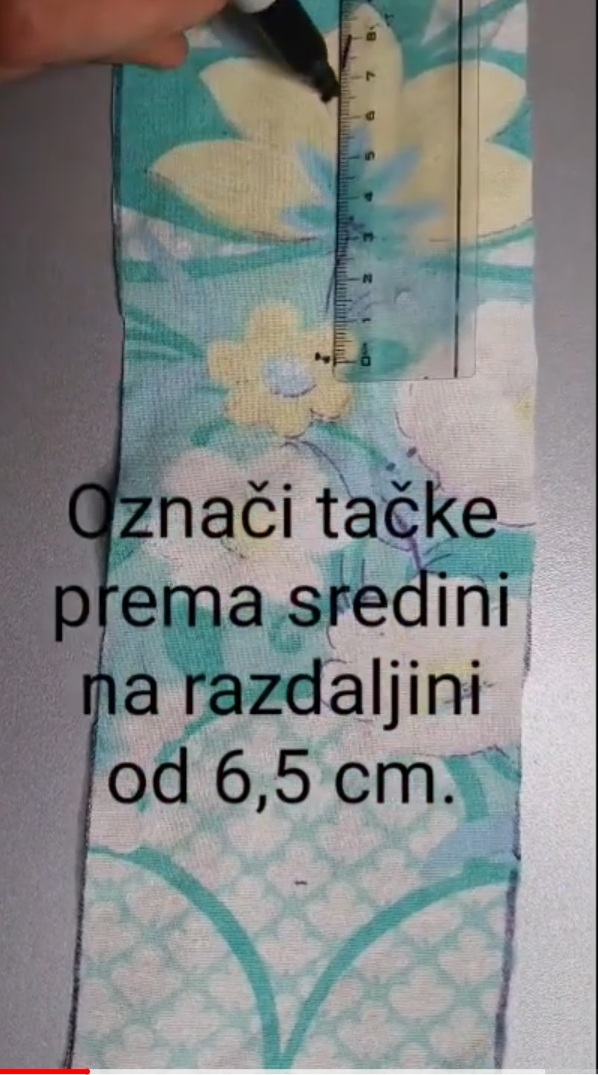 -На обележеним тачкама, залепите прозрачне квадратиће које сте већ исекли, димензија 1 x 1 центиметар.
-Спојите квадратиће иглом и концем или, уз сарадњу и присуство  родитеља, на машини за шивење.
-Окрените платно и спојите ивице иглом и концем или, уз сарадњу и присуство родитеља, на машини за шивење.
-Окрените платно и спојите ивице иглом и концем.НАПОМЕНА: -Уз сарадњу и присуство родитеља, спојите ивице платна на машини за шивење.
-Штапићем окрените сашивено платно налице.
-Изрежите сунђер дебљине 2 x 2 центиметра, дужине 21 центиметар.
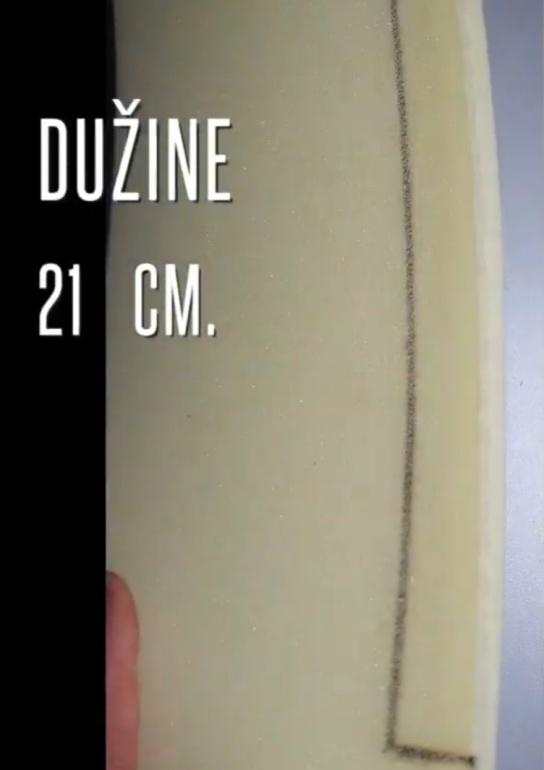 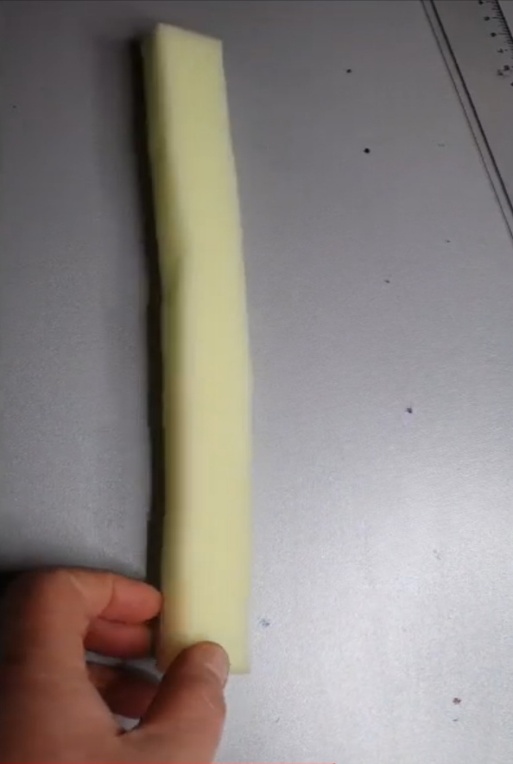 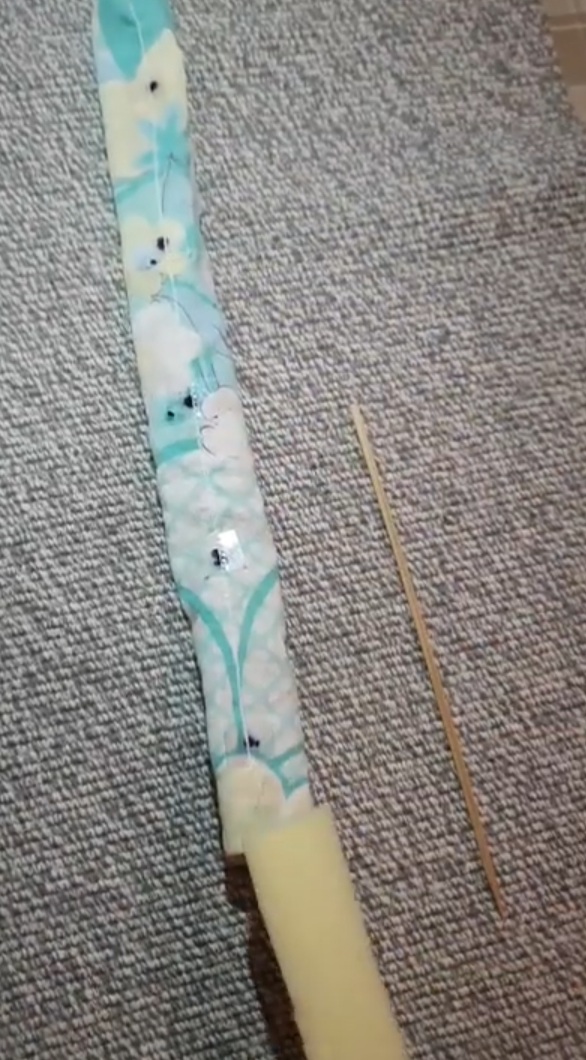 -Провуците сунђер кроз платно.
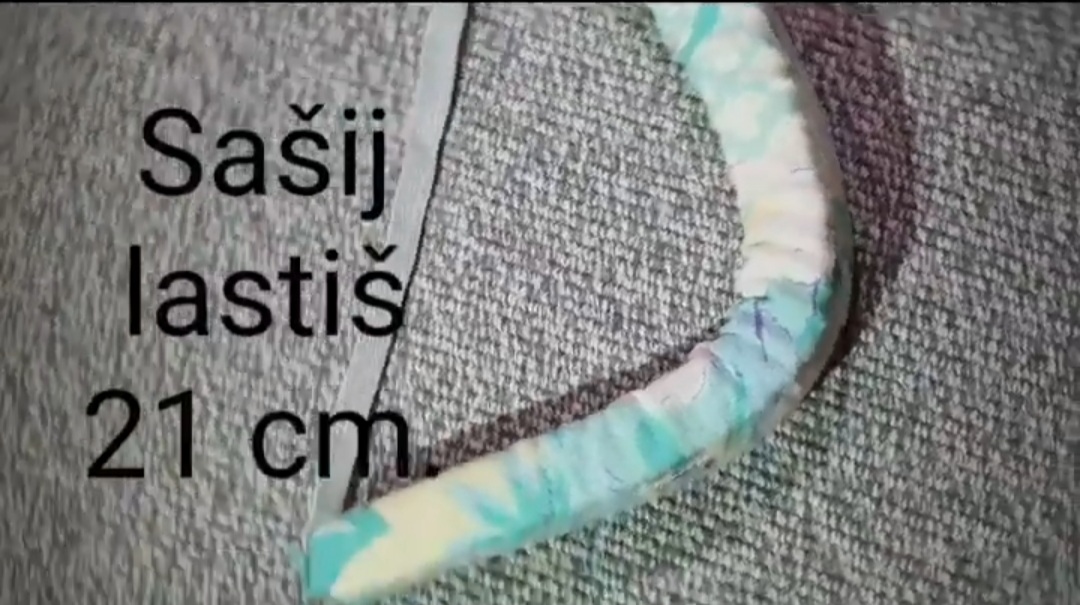 -Исеците ластиш дужине 21 центиметар и спојите са предходним делом.
-Означите тачке на фолији и исеците скалпелом прорез дужине 2 центиметра.
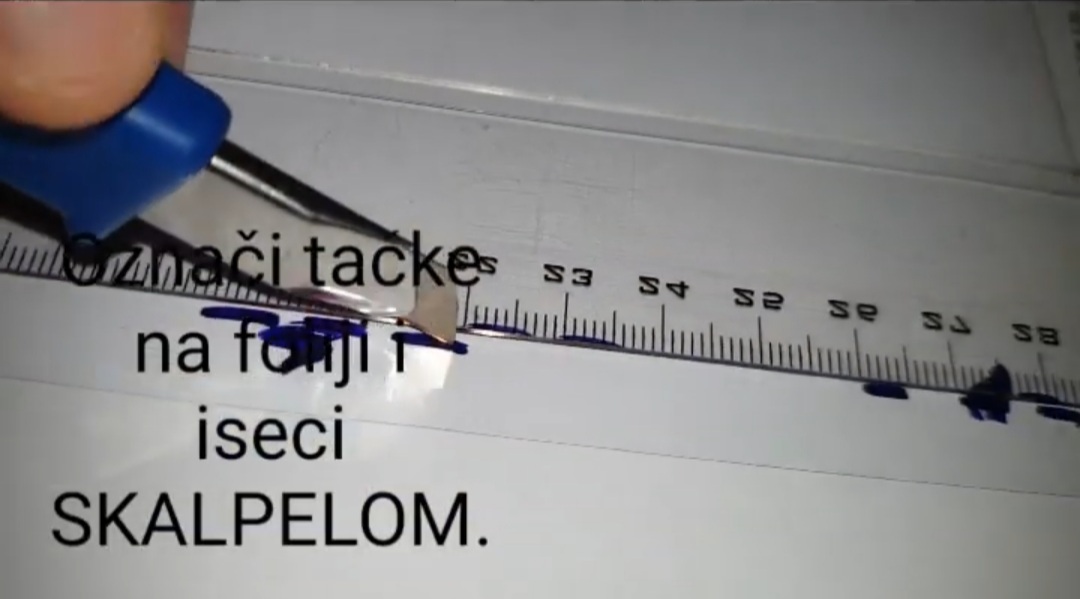 -Провуците прозрачне квадратиће кроз исечену прозрачну фолију.
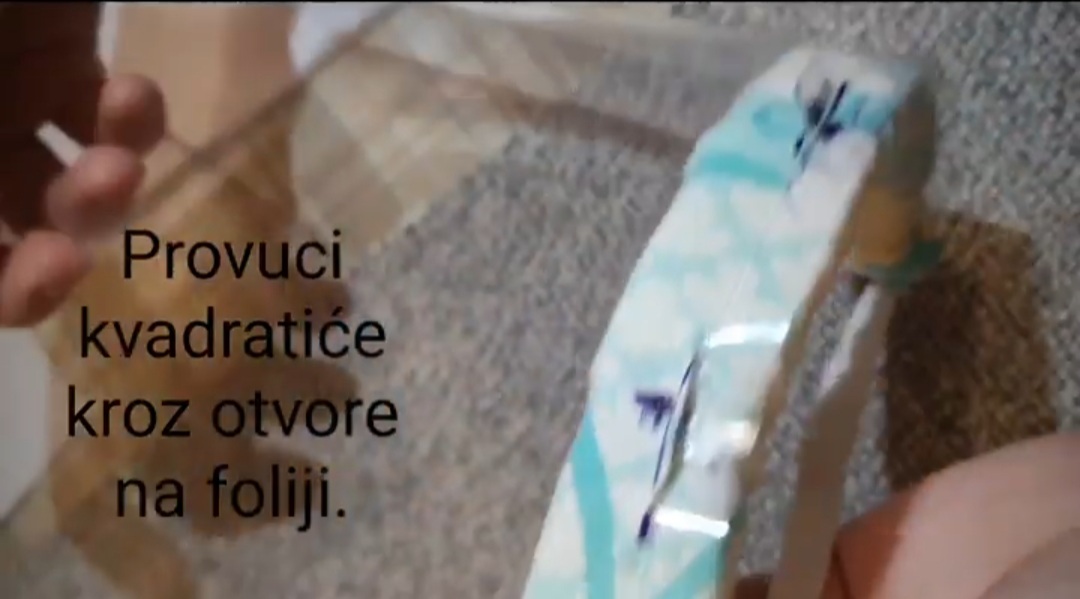 -Ваш визир је спеман за употребу.- Срећно у заједничкој борби против  COVID-a 19.-Хвала на сарадњи и учешћу у раду.
Не заборавите на хигијену.
Правилник о оцењивању:-Оцена добијена на овом раду је закључна, а није  бројчана и не утврђује се на основу свих  уписаних оцена .-Оцена је за сва времена и остаће закључена, и записана у неком будућем дневнику.
-У изради визира су позвана деца узраста од петог до осмог разреда као и њихови родитељи , и сви суграђани који могу да дају допринос у борби против COVID-a 19.  -Акцију покрећемо са жељом да се она прошири до свих пора нашег друштва, до кројачких радњи, радионица и фирми које се баве сличним или истим  делатностима.
-Нашој акцији су се одазвали сви суграђани.-Постали смо чланови Визионара Србије, као најмађи волонтери.-До сада смо израдили  400 визира за све оне који су први на борбеној линији против COVID-a 19. -Придружила нам се цела наша држава, а и пријатељи широм света.
Неки од наших визира.
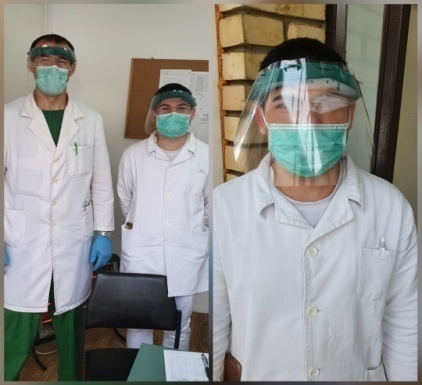 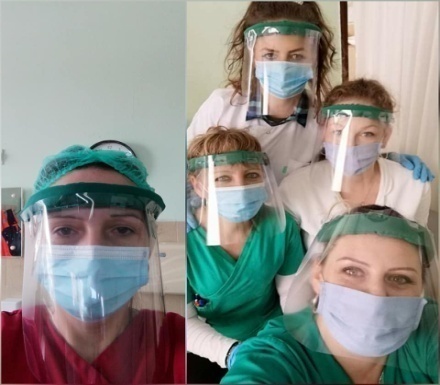 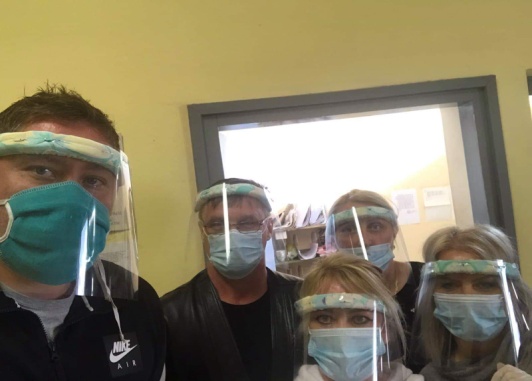 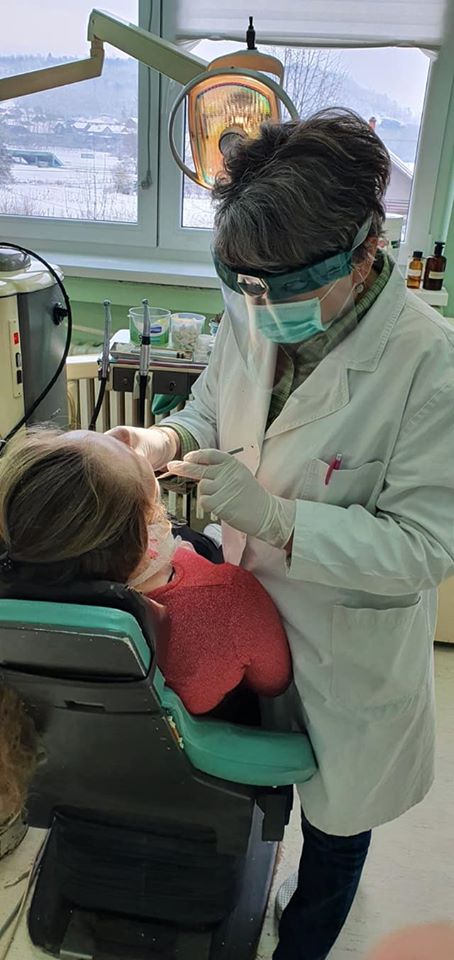 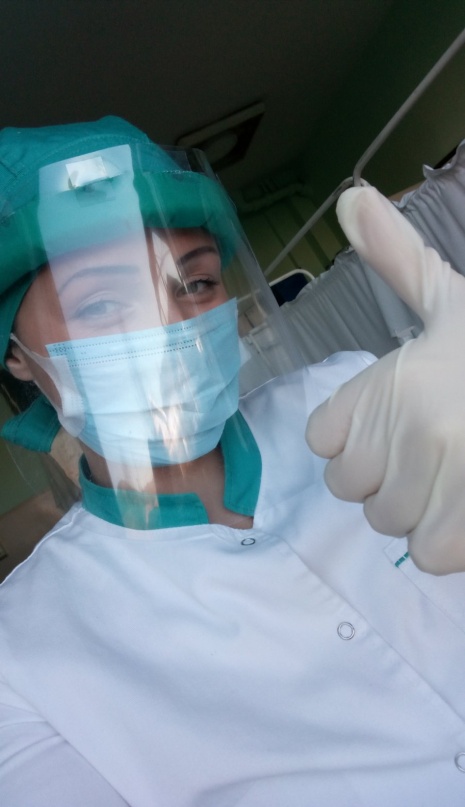 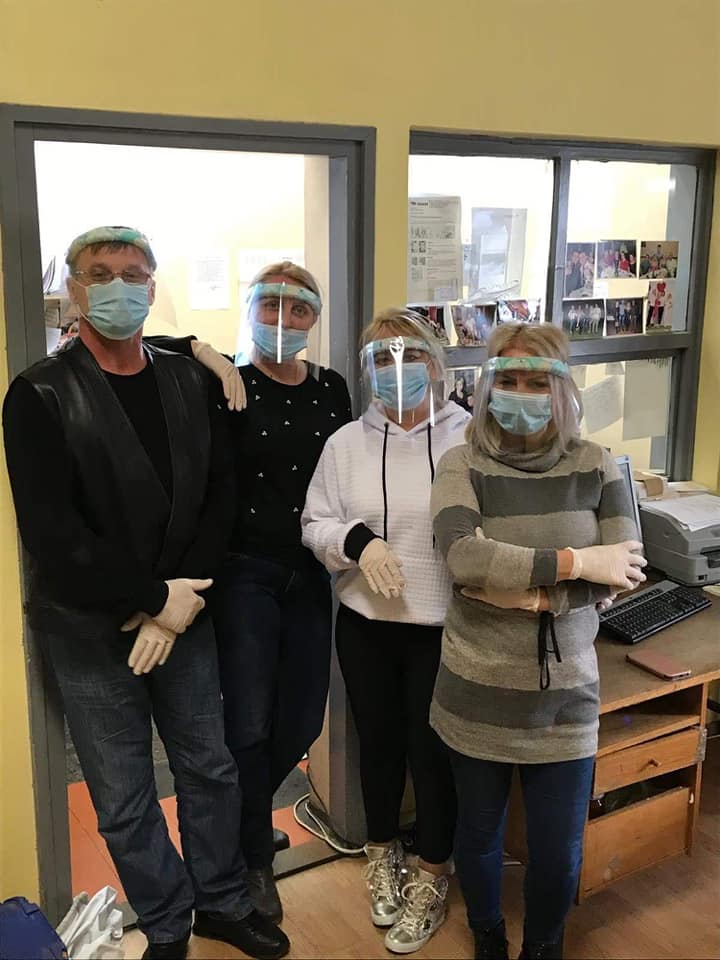 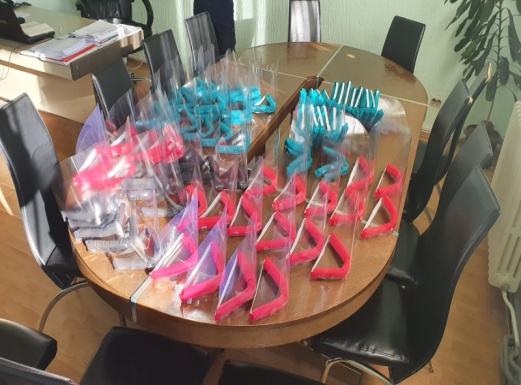 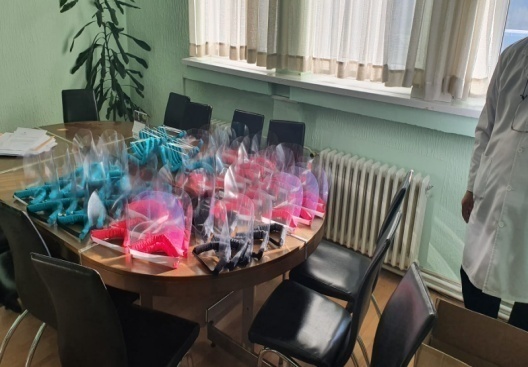